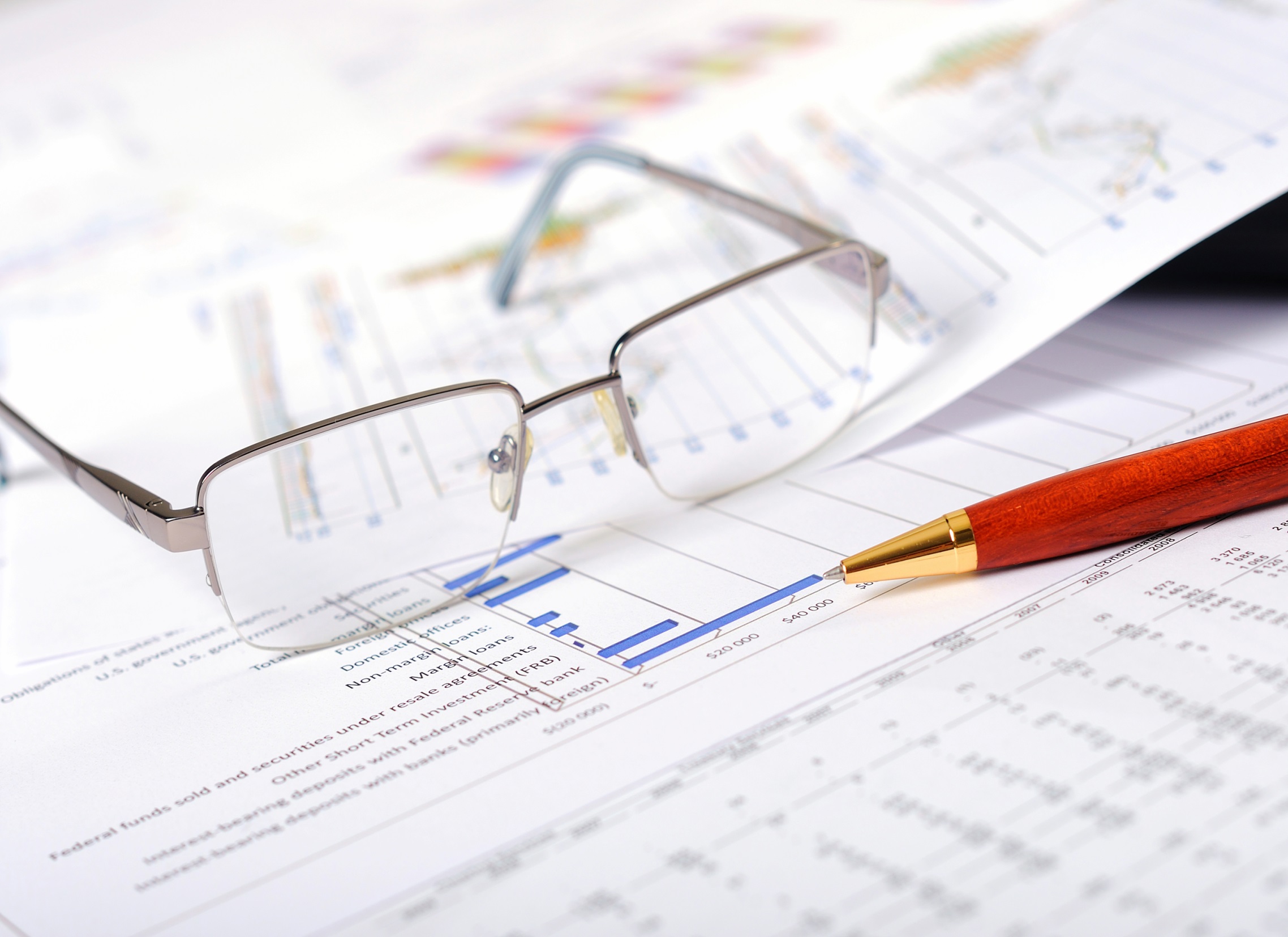 9.AZ EREDMÉNY KIMUTATÁSA
1
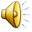 ELŐADÁS A JÓLÉTRŐL
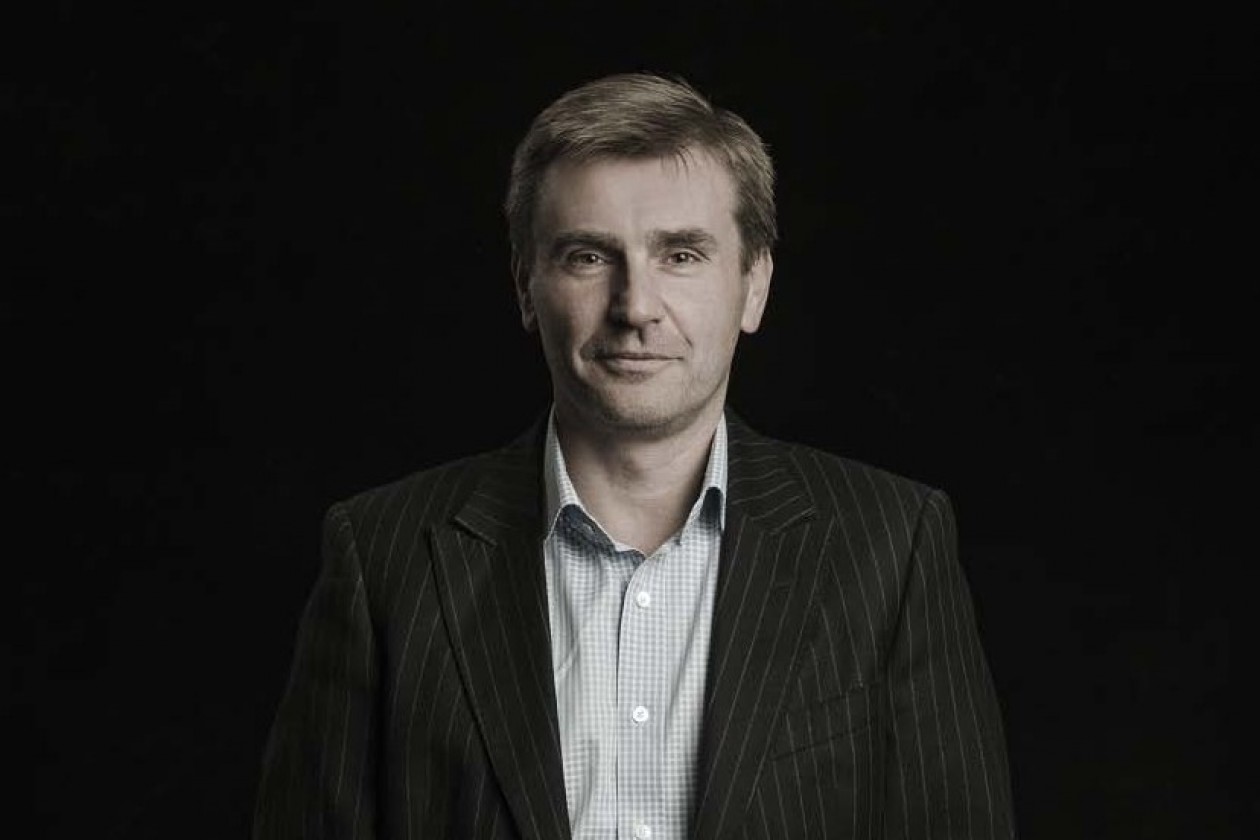 2
[Speaker Notes: Nigel Marsh34 híres TED előadása az érték viszonylagosságáról szól, gondolatai azt
fi rtatják, vajon valóban megállja-e a helyét a haszonról, az anyagi jólét mindenhatóságáról
vallott felfogásunk. Arra hívja fel a fi gyelmet, hogy bár a gazdagságot ma a profi t
által biztosított jóléttel azonosítjuk, ahelyett, hogy gazdag életet akarnánk élni, amit a
„jólét” helyett a „jóllét” adhat. A régi korok embere még tisztában volt azzal, hogy mit
is jelent a jóllét. Maga a görög „profi t” szó ezt szépen tükrözte, hiszen eredeti jelentése
szerint a profi t a „lelki gazdagodást” jelentette, nem a mai, áruhabzsoló, fogyasztási
javak megszerzését célzó, önkizsákmányoló létformát.
…Mindannyian pihenjetek meg egy kicsit, ti szánalmasan esendők, és vessetek számot nyomorult létetekkel. – Ez volt az a tanács, amit Szent Benedek adott megszeppent követőinek az ötödik században. Ez az a tanács, amit én magam is elhatároztam, hogy követni fogok, amikor 40 éves lettem. Egészen addig az a tipikus, a munkahelyének élő fickó voltam: túl sokat ettem, túl sokat ittam, túl keményen dolgoztam, és elhanyagoltam a családot. Elhatároztam hát, hogy megpróbálom, jobbá teszem az életem. Egyebek között úgy döntöttem,megpróbálok elgondolkozni a munka-magánélet egyensúly nehéz kérdésén. Visszavonultam hát a munkából, és otthon töltöttem egy évet a feleségemmel és a négy kisgyerekkel. De az egyetlen dolog, amit a munka-magánélet egyensúlyról megtudtam ez alatt az év alatt, hogy egész könnyű megtalálni az egyensúlyt, ha nincs munkám. Nem valami használható tudás, különösen, ha fogytán a pénz. Így hát visszamentem dolgozni, és azóta hét évet töltöttem el küszködve a munka-magánélet egyensúlyával,kutakodva és publikálva a témában. …
 Társadalmunk valósága, hogy vannak ezren és ezren olyanok, akik feltűnés nélkül élnek abban az ordítóan kétségbe ejtő helyzetben, hogy keményen dolgoznak hosszú órákon keresztül olyan munkakörben, amit utálnak, csak azért, hogy megvehessék azokat a cuccokat, amire semmi szükségük, hogy imponáljanak azoknak az embereknek, akiket nem szeretnek. Vitatom, hogy az, hogy péntekenként farmerban és polóban mehetek dolgozni valóban lényeges lenne ebből a szempontból.]
TANULSÁG:- A MAI ELŐADÁS LEGFONTOSABB ÜZENETE -
VAN KÜLÖNBSÉG A ‚JÓLÉT’ ÉS A ‚JÓL-LÉT’ KÖZÖTT…

A RÉGI GÖRÖGÖK MÉG TUDTÁK EZT, HISZEN A PROFIT EREDETI JELENTÉSE ‚LELKI GAZDAGODÁS’ VOLT.
3
MÁR A KÖZÉPKORTÓL LÉTEZNEK EREDMÉNYKIMUTATÁSOK!
…MERT AZ „ÜGYESSÉG” SOKSZOR TÖBBET HOZHAT A „KONYHÁRA”,  MINT AZ ÖRÖKÖLT VAGYON!
4
[Speaker Notes: A működésből származó eredményre irányuló elszámolási módszerek elterjedése a kereskedelmi tevékenység térhódításához kapcsolható. A kereskedelmi tevékenység lényege a kockázatvállalás, hiszen az áru megsérülhet, megsemmisülhet, ellophatják, sőt magát a kereskedőt is érhetik atrocitások, életveszélyes támadások. Így érthető, ha a beszerzési és értékesítési ár közötti különbözetet (árrést), olyan magasan állapítja meg, amekkora haszonkulcs mellett az eladni kívánt dolog még éppen gazdára talál. A gazdasági tevékenység tehát a haszonszerzésre irányul 
Éppen ezért a kereskedelmi tevékenység számbavétele eredmény-szemléletű: az inputok (miből és mivel) számbavételével egyidejűleg fontossá válik a haszon-áldozatok (hogyan) és ezek eredőjeként az eredmény, az output számbavétele is. Az eredmény nem egyenlő a pénzbevételek és pénzkiadások különbözetével.
Akkor lépett be a számviteli elszámolások látókörébe a hozamok és ráfordítások megfigyelése és az eredmény megragadásának igénye, amikor a haszonszerzés már nem vagy nem csupán a birtokolt vagyoni jószágokból származott, hanem egy jövőbeni hozam érdekében vállalt kockázat válhatott kifizetődővé. Az eredménnyel kapcsolatos elszámolások célja ezért az, hogy bemutassa a vagyoni helyzetben bekövetkező változások okát, valamint – a bevételek és kiadások áramlásának megfigyelésén túl – az adósok és hitelezők állományát. Az eredményesség összesített értéke mellett az egyes akciók esetében is fontos volt ismerni az eredmény alakulásának okait. A folyamatos, időrendben történő feljegyzésekkel párhuzamosan ezért szerepet kap a ráfordítások és hozamok fajta, összetétel szerinti csoportosítása is.]
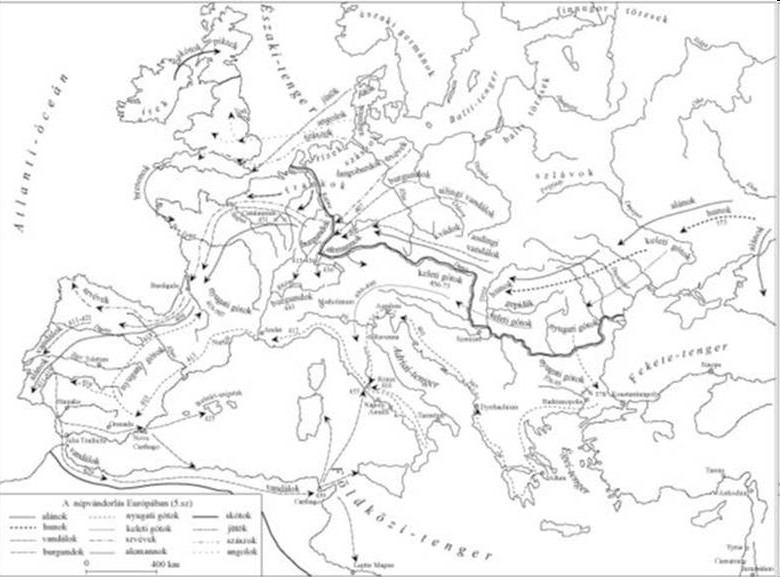 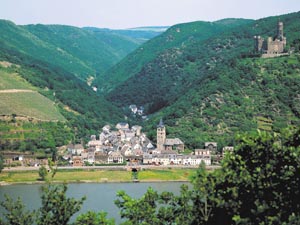 A XV. SZÁZAD A KERESKEDŐK ÉS BANKÁROK VIRÁGKORA
5
[Speaker Notes: elsőként a kereskedőknél halmozódtak fel a többiekét messze meghaladó piaci információk, s ezt kétszeresen is kihasználták; nem csupán azokon a piacokon, ahol eladtak, hanem azokon is, ahol vásároltak. Az első kereskedők nem a feudális nagyurak közül kerültek ki, hanem a 11. és 12. századi Európa föld nélküli szegényeinek sorából, akik csak magukra számíthattak, s egyik helyről a másikra vándorolva házaltak, árusítottak, keresték a kalandot és a pénzkeresés módozatait. Vándorlásaik során megismerték a különbséget a bejárt országok szokásai és körülményei között, s ezt a tudást az okosabbak és talpraesettebbek arra használták, hogy olcsón vásároljanak, és drágán adjanak el, így kevés pénzből sokat csináljanak. A Rajna, a Scheldt és a Rhône hajósai abból gazdagodtak meg, hogy ahol jó volt a termés, ott alacsony árakon felvásárolták az élelmiszereket, majd néhány kilométerrel feljebb vagy lejjebb hajóztak a folyón, és olyan területeken adták el az élelmet, ahol az éhínség csillagokba emelte az árakat…]
MIRŐL LESZ MA SZÓ?
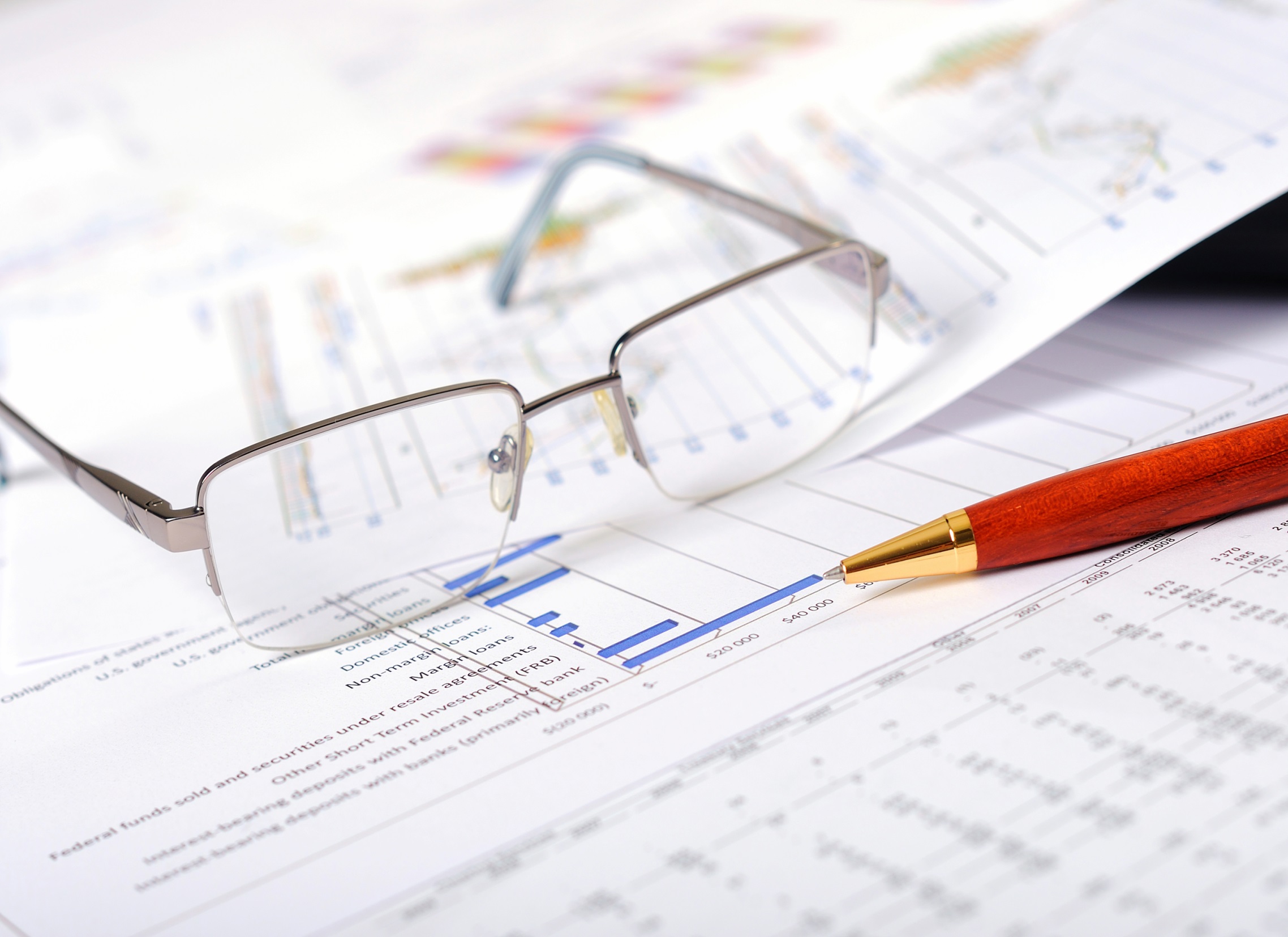 1. MIÉRT KELL TÖRVÉNYI SZABÁLYOZÁS?(KI, MIBEN ÉRDEKELT, VONAL FELETTI EREDMÉNYEK)
2. EREDMÉNYSZÁMÍTÁS(EREDMÉNYKATEGÓRIÁK, AZ ÜZEMI EREDMÉNY SZÁMÍTÁSA ÖSSZKÖLTSÉG ÉS FORGALMI KÖLTSÉG ELJÁRÁSSAL
3. GYAKORLÁS
(ÁTJÁRÁS A KÉT MÓDSZER KÖZÖTT)
6
MÉRLEG
D) SAJÁT TŐKE
       I.	Jegyzett tőke
       II.	Jegyzett, de be nem fizetett tőke (-)
       III.	 Tőketartalék
       IV.	Eredménytartalék
       V.	Lekötött tartalék
       VI.	Értékelési tartalék
       VII.	Adózott eredmény
E) CÉLTARTALÉK
F)  KÖTELEZETTSÉGEK
       I.	Hátrasorolt kötelezettségek
       II.	Hosszú lejáratú kötelezettségek
       III.	Rövid lejáratú kötelezettségek
G) PASSZIV  IDŐBELI ELHATÁROLÁS
FORRÁSOK ÖSSZESEN
A) BEFEKTETETT ESZKÖZÖK 
      I.	Immateriális javak
      II.	Tárgyi eszközök
      III.	Befektetett pénzügyi eszközök

B) FORGÓESZKÖZÖK
      I.	Készletek
      II.	Követelések
      III.	Értékpapírok
      IV.	Pénzeszközök 

C) AKTIV  IDŐBELI ELHATÁROLÁS
ESZKÖZÖK ÖSSZESEN
EREDMÉNY-KIMUTATÁS
CASH FLOW KIMUTATÁS
A beszámolórészek összefüggése
MÉRLEGESZKÖZÖK		 				   FORRÁSOK
7
[Speaker Notes: Korábban már volt szó arról, hogy két módon lehet növelni a cég vagyonát: 
külső forrás igénybevételével, amely azonban csak átmenetileg növeli meg a rendelkezésre álló vagyon mennyiségét és 
eredményes (nyereséges) működéssel, hiszen a mérleg forrás oldalán a saját tőkén belül megjelenő adózott eredmény mögött tényleges – és szabadon felhasználható – vagyon áll. 
A saját vagyon változását eszerint az eredményes működés befolyásolja, méghozzá úgy, hogy a nyereség növeli, a veszteség csökkenti a vagyont. A mérlegben ennek nagyságát egy összegben láthatjuk az adózott eredmény sorban, ám az eredménykimutatás feladata, hogy részletesen bemutassa az eredmény keletkezésére ható főbb tényezőket és az adózott eredmény összetevőit. Az adózott eredmény nem más, mint a tárgyévi tevékenység eredményének a saját tőkéhez való hozzájárulása. Így nem mindegy, hogy nagyságrendileg mekkora, miért akkora az összege, és milyen előjelű (növeli /csökkenti a saját tőkét). 
Annál is inkább, mert a stratégiai irányvonalak meghatározására szolgáló, a folyamatos működésre irányuló „mit akarunk” és „hogyan tesszük azt” típusú döntések évekre kijelölik, esetleg determinálják a cég jövőbeni működési mozgásterét és lehetőségeit. E döntések eredményre gyakorolt hatását legrészletesebben ugyancsak az eredménykimutatásból olvashatjuk ki.]
EREDMÉNYKIMUTATÁS
A HOZAMOK ÉS RÁFORDÍTÁSOK (ÁLDOZATOK) SZEMBEÁLLÍTÁSÁVAL MEGÁLLAPÍTJA AZ IDŐSZAKI EREDMÉNYT.
KIEGÉSZÍTI A MÉRLEGET AZ IDŐSZAK EREDMÉNYÉNEK ÖSSZETÉTELÉBE ÉS FORRÁSAIBA VALÓ BETEKINTÉSSEL
 EREDMÉNY > 0 NYERESÉG
 EREDMÉNY < 0 VESZTESÉG
 EREDMÉNY = 0 ???
FONTOS ÖSSZEFÜGGÉS:
EREDMÉNY ALAKULÁSÁT BEFOLYÁSOLÓ RÁFORDITÁSOK
EREDMÉNY ALAKULÁSÁT BEFOLYÁSOLÓ HOZAMOK
HOZAMOK – RÁFORDÍTÁSOK  = IDŐSZAK EREDMÉNYE
8
IDŐSZAK EREDMÉNYE
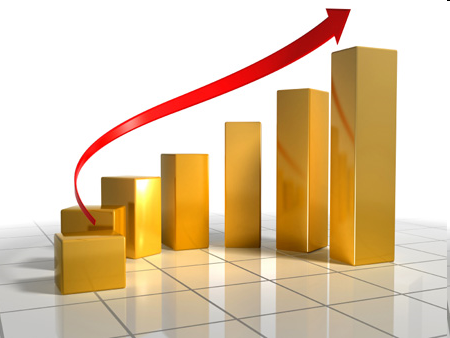 AZ EREDMÉNYKIMUTATÁS AZ ÉVES MŰKÖDÉS HATÓTÉNYEZŐIT RÉSZLETEZI
9
[Speaker Notes: Az eredménykimutatás tartalmazza az adózott eredmény levezetését bemutatva az eredmény keletkezésére, módosítására ható főbb tényezőket valamint az adózott eredmény összetevőit, kialakulását – mindezek alapján fontos információt szolgáltat a jövedelmezőségi számításokhoz, összehasonlító elemzésekhez.]
MIÉRT KELL TÖRVÉNYI SZABÁLYOZÁS?
RÁFORDITÁSOK
HOZAMOK
Ha az időszak eredménye <0VESZTESÉG
Állam:  
Menedzserek: 
Tulajdonosok: ???
Ha az időszak eredménye > 0 NYERESÉG
Állam:   
Menedzserek:  
Tulajdonosok: 
IDŐSZAK EREDMÉNYE
ÉS MINDENKI ÚGY TARTJA A MARKÁT, HOGY NEKI TÖBB JUSSON, MINT A KOALICIÓ TÖBBI SZEREPLŐJÉNEK
10
[Speaker Notes: Az eredményképzés néhány fontos kérdésében a jelenlegi gyakorlat a tulajdonosi-befektetői kör érdekeit tartja szem előtt, és a hazai beszámoltatási rendszer törvényileg szabályozza, mit, hogyan vehet figyelembe a gazdálkodó az eredmény megállapítása során. Ez többek között azért van így, mert az „eredménytortából részesedni akar az állam, majd az adózott eredményből fizethető osztalék, részesedés a tulajdonosoknak, és a megmaradó rész szolgálhat jövőbeni fejlesztési célokat, vagy fordítható a menedzserek, munkavállalók ösztönzésére, jutalmazására. Ezért aztán a nyereségtorta csak egymás rovására szeletelhető: ha az állami elvonás nő, vagy ha a tulajdonosok „étvágya” nagyobb osztalék-kifizetést kíván, kevesebb jut a fejlesztésre és viszont. 
A gyakorlatban a szereplő gyanakvóan tekintgetnek egymásra, és feltételezik, hogy a másik már a felosztható nyereség kialakítása előtt igyekezett étvágyát csillapítani. (E feltételezés az esetek többségében nem is alaptalan.) Kialakul tehát egy sokszereplős játszma, amelyben a koalíció szereplői igyekszenek a többieket megelőzve bebiztosítani saját jövedelmüket azelőtt, hogy a nyereségtorta szeletelése megkezdődne. Ezt nevezik szakmai körökben „vonal feletti” nyereségkivonásnak, ami az jelenti, hogy az eredménykimutatásban az adózás előtti eredmény sora fölött, a ráfordítások között számolnak el olyan tételeket, amelyek tartalmuk szerint a „vonal alá”, azaz a nyereségből számított adó vagy a tulajdonosoknak fizetendő osztalék elemei közé tartoznának, Melyek a játszma főbb lépései? 
Az állam nem mondhat le az állami költségvetés fenntartásához szükséges adóbevételeiről, és mivel szinte mindig deficites az államkassza, képes olyan jövedelem-elvonási formákat kitalálni, amelyek figyelmen kívül hagyják a vállalkozás valós jövedelemtermelő képességét:
különböző adókkal és elvonásokkal megdrágítja a vállalkozás számára szükséges erőforrásokat (például vállalati különadók, cégautó adó, fogyasztási adó, szociális hozzájárulás adó stb.);
olyan adóztatást talál ki (például az ún. minimumadó), amely veszteség esetén is előír társasági adófizetési kötelezettséget;
a társasági adó adóalap-növelő korrekciókon keresztül adóztatja meg a vállalkozás működése során keletkezett veszteségeket (például értékvesztés adóztatása stb.);
adóelőleg- és adófeltöltési kötelezettség előírásával előrehozottan adóztat még bizonytalan és pénzügyileg esetleg nem is realizált jövedelmeket.
A tulajdonosok ráfordításként elszámolt „kvázi osztalék” kifizetési módjainak csak a képzelőerő és a csillagos ég szab határt. Ilyenek például:
a tulajdonos magánfogyasztási költségszámláinak (szállás, utazás, egészségügyi vagy rekreációs ellátás stb.) elszámolása;
a különböző járandóságok (lakhatási, lakberendezési hozzájárulás, gépkocsi, telefon, internet-használat, üzemanyagkártya, reprezentációs kiadások, külföldi kiállítások, vásárok stb.) térítése; 
a tulajdonos személyes hozzájárulásának megfizetése különböző tanácsadói, ún. „management fee” szerződések elfogadtatásával;
a vállalkozás működtetéséhez szükséges forgótőke hitelszerződés formában való biztosítása a tulajdonos részéről, s így a nyereségtől független kamatként az osztalékfizetés megvalósítása;
a vállalkozás beszállítójaként alapanyag, félkész termék vagy áru átadásait nem az előállítás költségén, hanem jelentős profit realizálása mellett számlázza le, s így az osztalék-hozzáférését a bekerülési árban érvényesíti;
a vállalkozás termékének továbbértékesítőjeként a termék előállítási költségen való átvétele, s az eladási árrés kivonása a vállalkozásból. 
A vezetőknek nincs könnyű helyzetük. 
Ha a cég veszteséges, és nincs fizethető osztalék, vagy ha az állam ellenőrző apparátusa adórövidítést, netán egyéb gazdasági bűncselekményt tud rájuk bizonyítani, az nemcsak állásukat, egzisztenciájukat veszélyezteti, de büntetőjogilag is felelősségre vonhatók.  
A közepes vagy gyenge eredmény sem kedvez a vezetők egzisztenciális biztonságának. A vezetői pozíciókért állandó verseny folyik a vállalkozáson belül, ezért a nem megfelelő vezetőket kiszorítják az energikusabb menedzserek. Ezen kívül a gyenge eredményeket felmutató céget egy erősebb cég olcsón felvásárolhatja, bekebelezheti. A vállalat-összevonások pedig általában új, friss vezetőgárda felállításával járnak.
Igen ám, de a túl nagy nyereség sem feltétlenül kívánatos, mert egyrészről könnyen a következő évek minimál-elvárásává válhat, noha annak létrejöttében szerepet kaphatnak olyan megismételhetetlen akciók, amelyekre a jövőben nincs lehetőség. Másrészről viszont nagyobb adó- és osztalék-kifizetésre nyújt fedezetet, ami elvonhatja a forrásokat a cég fejlődéséhez szükséges beruházásoktól, kutatásoktól.
Még sokáig lehetne a példákat sorolni, ennyi is elegendő azonban annak megértésére, hogy a nagyon sok érdektörekvés egymásnak feszülését és egymás rovására történő kielégítését kontroll alatt kell tartani. 
Számos elméleti és gyakorlati megfontolás szól tehát amellett, hogy a vállalkozás beszámolási kötelezettségét kívülről, számviteli, könyvvizsgálói sztenderdekkel, törvényi előírással kell szabályozni, mert csak így biztosítható, hogy a vállalkozás eredményességéről, vagyoni, pénzügyi és jövedelemi helyzetének alakulásáról valamennyi érintett valósághű képet kaphasson. 
A nyereségadót, amelyet a kimutatott nyereség után kell a vállalkozásoknak megfizetniük jelenleg társasági nyereségadónak hívják és mértéke 16%.
A rendszerváltás idején mintegy két évig hatályban lévő adó, amely a negatív eredményt is megadóztatta.
Ennek kivédésére nyújtana lehetőséget a konszolidálási tevékenység, amelynek keretében a társult kapcsolatban lévő vállalkozások egymás közötti tevékenységének eredményhatását kiszűrik. A konszolidálás azonban nem érinti az adóhatások tényleges pénzügyi rendezését. A magasabb áron való számlázás miatti adórövidítés tehát valós jelenség.
Jó példa erre a 2000. év, amely két páratlan, és kivételes lehetőséget tartogatott az idegenforgalmi vállalkozások számára: augusztus 12-ét, a teljes napfogyatkozást, amely jelenség Magyarországon csak 72 évente fordul elő, és az évezred búcsúztató szilvesztert. 
A hazai gyógyszeripari vállalatok a 90-es évekig köztudottan nagy nyereségtermelők voltak, ám e nyereséget többnyire a kockázatos gyógyszerkutatások fedezésére fordították. A privatizálást követően a néhány évig többségi állami tulajdonban lévő gyógyszergyárak kis híján a tönk szélére kerültek, mert az akkor jócskán eladósodott állam, mint tulajdonos, a nyereség nagy részét osztalékként kivonta e vállalkozásokból.]
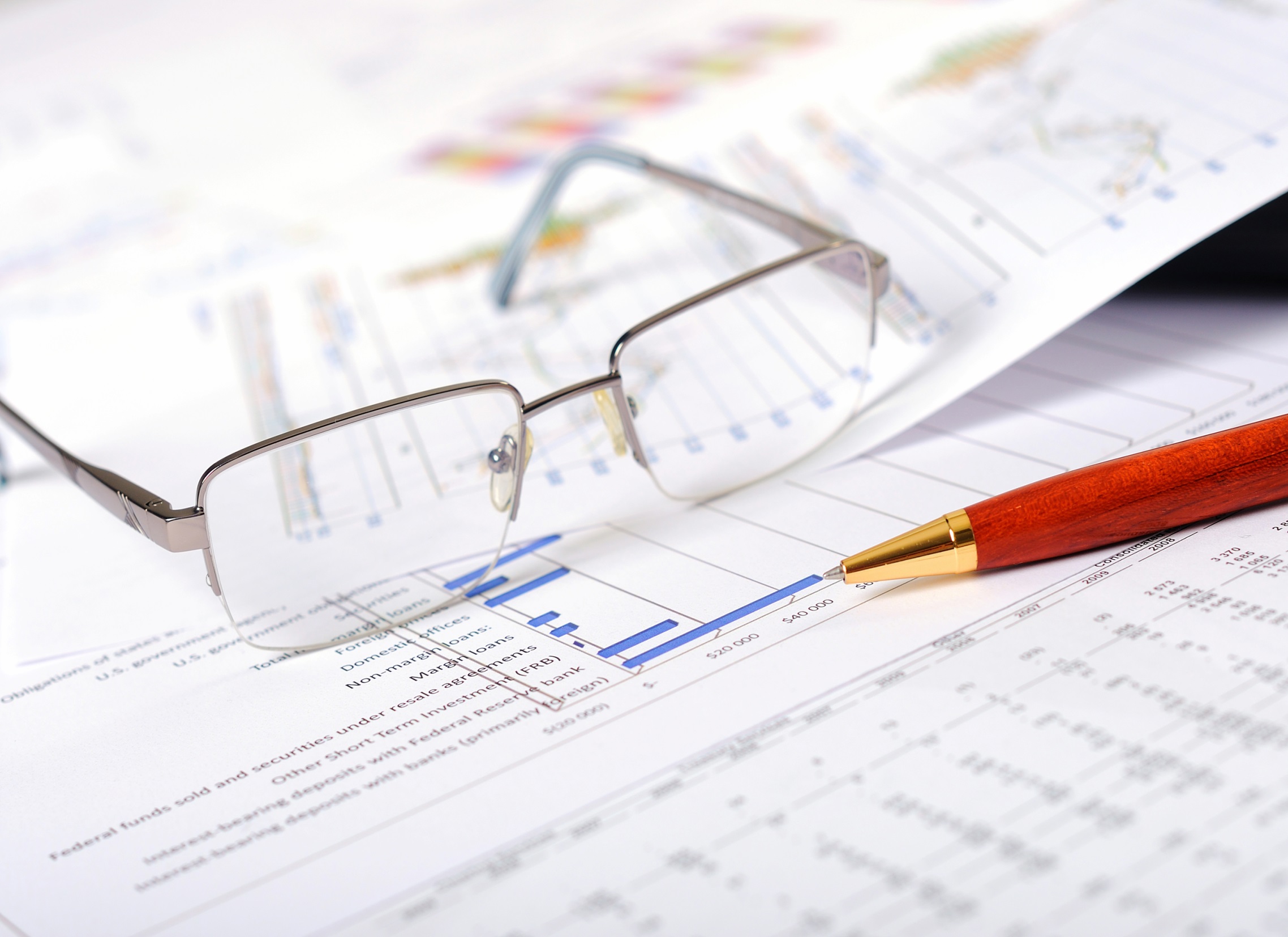 2. EREDMÉNYSZÁMÍTÁS(EREDMÉNYKATEGÓRIÁK, AZ ÜZEMI EREDMÉNY SZÁMÍTÁSA ÖSSZKÖLTSÉG ÉS FORGALMI KÖLTSÉG ELJÁRÁSSAL
11
EREDMÉNYKATEGÓRIÁK
± ÜZEMI (ÜZLETI)
TEVÉKENYSÉG EREDMÉNYE
± PÉNZÜGYI MŰVELETEK
EREDMÉNYE
= ADÓZÁS ELŐTTI EREDMÉNY
- ADÓ
= ADÓZOTT EREDMÉNY
12
[Speaker Notes: Üzemi (üzleti) eredmény: Annak a tevékenységnek a jövedelmezőségét mutatja, amelyre a vállalkozást létrehozták, tehát a adózott eredmény kialakításában meghatározó szerepe van.

Pénzügyi műveletek eredménye: A fi nanszírozási tevékenységünk eredményességéről az eredménykimutatásban a pénzügyi műveletek
eredménye és összetevői nyújtanak betekintést. A pénzügyi műveletek eredményének bevezetését – összhangban a nemzetközi számviteli gyakorlattal az indokolta, hogy egyértelművé váljon annak az adózott eredményre gyakorolt hatása (például a fizetett kamat hogyan befolyásolja az eredményt).A pénzügyi műveletek bevételei közé tartoznak a kapott (járó) osztalék és részesedés, a részesedések értékesítésének árfolyamnyeresége, a befektetett pénzügyi eszközök kamatai, árfolyamnyeresége, az egyéb kapott (járó) kamatok és kamatjellegű bevételek, a pénzügyi műveletek egyéb bevételei. A pénzügyi műveletek ráfordításai a következők: A befektetett pénzügyi eszközök árfolyamvesztesége, a fizetendő kamatok és kamatjellegű ráfordítások, a pénzügyi műveletek egyéb ráfordításai, a részesedések, az értékpapírok, a bankbetétek értékvesztése.

RENDKÍVÜLI EREDMÉNYBE TARTOZTAK: 
APPORT
TÉRÍTÉS NÉLKÜLI ÁTVÉTEL, ÁTADÁS
AJÁNDÉKKÉNT, HAGYATÉKKÉNT KAPOTT, TÖBBLETKÉNT FELLELT ESZKÖZÖK
ELENGEDETT KÖTELEZETTSÉGEK, KÖVETELÉSEK
ÁTVÁLLALT KÖTELEZETSÉGEK
FEJLESZTÉSI CÉLRA ADOTT, KAPOTT TÁMOGATÁS, VÉGLEGESEN ÁTADOTT, ÁTVETT PÉNZESZKÖZÖK
Az eddig rendkívüli bevételként (ráfordításként) elszámolt gazdasági események a jövőben vagy az egyéb bevételek (ráfordítások) vagy a pénzügyi műveletek bevételei (ráfordításai) között kerülnek kimutatásra. A korábban rendkívüli bevételek (ráfordítások) között elszámolt tételek közül azokat kell kimutatni az egyéb bevételek (ráfordítások) között, amelyek nem rendszeresen ismétlődő gazdasági események, de a normál üzletmenet részét képzik, illetve amelyek nem kapcsolódnak részesedésekhez, értékpapírokhoz, kölcsönökhöz vagy átalakulásokhoz. Így például egyéb ráfordításként kell elszámolni a behajthatatlannak nem minősülő , elengedett követelés könyv szerinti értékét vagy a térítés nélkül átadott, részesedésnek vagy értékpapírnak nem minősülő eszközök nyilvántartás szerinti értékét.]
FIZETENDŐ TÁRSASÁGI ADÓ LEVEZETÉSE
Adóévi bevételek 
– Adóévi költségek, ráfordítások 
= Adózás előtti eredmény 
– Csökkentő korrekciós tételek 
+ Növelő korrekciós tételek 
= Adóalap 
(+) Adóalap x 10/19% 
= Számított társasági adó 
− Adókedvezmény 
Fizetendő adó
13
[Speaker Notes: A társasági adó kulcsa 2016-ban is évi 500 millió forint adóalapig egységesen 10 százalék, a fölötte levő részre 19 százalék. 
Az adóévre megállapított társasági adó összegét – a naptári év szerint működő adózóknak – az adóévet követő év május 31-éig kell bevallaniuk107 (éves adóbevallás), az erre rendszeresített '29. számú bevallási nyomtatványon. 
Az adó megfizetése az előlegfizetés rendszerében történik. Az adózónak fő szabály szerint az éves adóbevallással egyidejűleg – az adóbevallás esedékességét követő második naptári hónap első napjával kezdődő 12 hónapos időszakra – társasági adóelőleget kell bevallania111 az esedékességi időre eső összeg feltüntetésével (a '29. számú bevallási nyomtatvány előleg-bevallási lapján). Az adóelőleg összege 
a) az adóévet megelőző adóév fizetendő adójának összege, ha az adóévet megelőző adóév időtartama 12 hónap volt, 
b) az adóévet megelőző adóév fizetendő adójának a működés naptári napjai alapján 12 hónapra számított összege minden más esetben. 
Az adóelőleg havonkénti, vagy negyedéves gyakorisággal teljesítendő.]
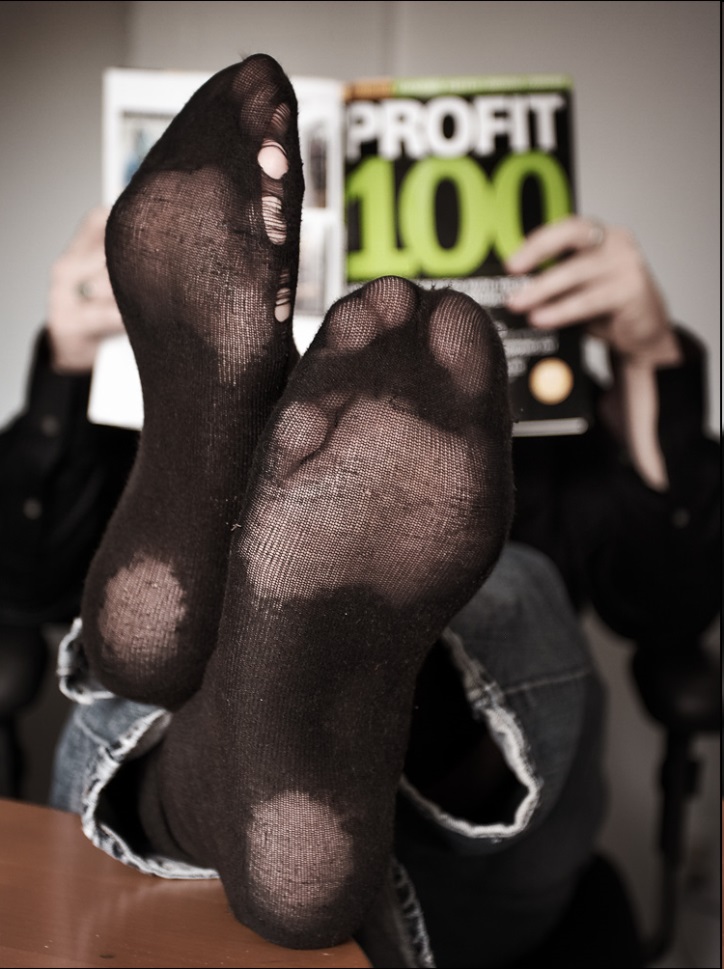 EREDMÉNYKIMUTATÁS        MÓDSZEREI
14
EREDMÉNYKIMUTATÁS
ÖSSZKÖLTSÉG ELJÁRÁSSAL
I.    ÉRTÉKESÍTÉS NETTÓ ÁRBEVÉTELEII.   AKTIVÁLT SAJÁT TELJESÍTMÉNYEK      ÉRTÉKEIII. EGYÉB BEVÉTELEK
IV   ANYAGJELLEGŰ RÁFORDÍTÁSOKV.   SZEMÉLYI JELLEGŰ RÁFORDÍTÁSOKVI.  ÉRTÉKCSÖKKENÉSI LEÍRÁSVII.EGYÉB RÁFORDÍTÁSOKA) ÜZEMI (ÜZLETI) TEVÉKENYSÉG EREDMÉNYE B) PÉNZÜGYI MŰVELETEK EREDMÉNYE
C) ADÓZÁS ELŐTTI EREDMÉNY
D) ADÓZOTT EREDMÉNY
FORGALMI KÖLTSÉG ELJÁRÁSSAL
I. ÉRTÉKESÍTÉS NETTÓ ÁRBEVÉTELE    II. EGYÉB BEVÉTELEK III. AZ ÉRTÉKESÍTÉS KÖZVETLEN KÖLTSÉGEIIV. AZ ÉRTÉKESÍTÉS KÖZVETETT KÖLTSÉGEI
V. EGYÉB RÁFORDÍTÁSOKA) ÜZEMI (ÜZLETI) TEVÉKENYSÉG EREDMÉNYE B) PÉNZÜGYI MŰVELETEK EREDMÉNYE
C) ADÓZÁS ELŐTTI EREDMÉNY
D) ADÓZOTT EREDMÉNY
=
=
=
=
=
=
=
15
[Speaker Notes: Értékesítés nettó árbevétele: A szerződés szerinti teljesítés időszakában az üzleti évben értékesített vásárolt és saját termelésű készletek, valamint a teljesített szolgáltatások árkiegészítéssel és felárral növelt, engedményekkel csökkentett – általános forgalmi adót nem tartalmazó – ellenértéke.
Aktivált saját teljesítmények: A vonatkozó számviteli szabályozás az aktivált saját teljesítmények értékének a saját előállítású eszközöknek az üzleti évben állományba vett értékét, valamint a saját termelésű készletek állományváltozásainak együttes értékét tekinti.
Anyagjellegű ráfordítások: Idetartoznak az anyagköltségek, az igénybe vett szolgáltatások, az egyéb szolgáltatások, az eladott áruk beszerzési értéke, eladott (közvetített) szolgáltatások.
Személyi jellegű ráfordítások: Idetartoznak a bérköltségek, bérjárulékok és a személyi jellegű egyéb kifizetések.
Értékcsökkenési leírás: Ebbe a ráfordítás-kategóriába tartozik az immateriális javak és a tárgyi eszközök hasznos élettartamának és várható maradványértékének figyelembevételével megtervezett, értékcsökkenés elszámolása, amely műszaki-gazdasági szempontokat egyaránt figyelembevevő számítás alapján lehetséges.
Egyéb bevételek és egyéb ráfordítások: Egyéb bevételek közé azok a nettó árbevételbe nem tartozó tételek tartoznak, amelyek a rendszeres üzletmenet során merülnek fel. Egyéb ráfordítások az olyan, az értékesítés nettó árbevételéhez közvetlenül vagy közvetetten nem kapcsolódó kifizetések és más veszteség jellegű tételek, amelyek a rendszeres tevékenység (üzletmenet) során merülnek fel, és nem minősülnek a pénzügyi műveletek ráfordításainak.
Értékesítés közvetett költségei: Az értékesítés és forgalmazás költsége, az igazgatási költségek és az egyéb általános költségek.
Értékesítés közvetlen költségei: Az értékesített saját termelésű készletek és teljesített szolgáltatások közvetlen önköltsége, az eladott áruk beszerzési értéke, az eladott (közvetített) szolgáltatások értéke.]
KÖLTSÉGELSZÁMOLÁS
CSAK KÖLTSÉGNEMEK SZERINT
KÖLTSÉGNEMEK ÉS KÖLTSÉGVISELŐ / KÖLTSÉGHELY SZERINT
SZOLGÁLTATÓ VÁLLALATOK, VAGY KICSI TERMÉKSKÁLA
TERMELŐ ÉS KERESKEDELMI VÁLLALATOK
ÁLTALÁBAN ÖSSZKÖLTSÉG EREDMÉNYKIMUTATÁS
ÁLTALÁBAN FORGALMI KÖLTSÉG EREDMÉNYKIMUTATÁS
16
Dr. Karai Éva előadásvázlata 2009. február 16.
VÁLLALATI ÉRTÉKKÉPZÉS
E R Ő F O R R Á S O K
Immateriális javak
Tárgyi eszközök
Anyagok
Munkaerő
200
200
80
20
F E L H A S Z N Á L Á S
K Ö L T S É G
TERMELÉS - MŰKÖDÉS
K Ö Z V E T L E N
K Ö Z V E T E T T
500
200
300
E S Z K Ö Z
É R T É K E S Í TÉS
Termék
Ráfordítás
-
300
160
200
+
160
Összes költség = Ráfordítás + Aktivált saját teljesítmény
17
500
360
140
Dr. Karai Éva előadásvázlata 2008, november 25.
KÖLTSÉG ÉS EREDMÉNYKIMUTATÁS KAPCSOLATA
ÖSSZES KÖLTSÉG = RÁFORDÍTÁS ± AKTIVÁLT SAJÁT TELJESÍTMÉNY
                                                   AST
SEEAÉ = (EGYÉB) SAJÁT ELŐÁLLÍTÁSÚ ESZKÖZÖK AKTIVÁLT ÉRTÉKE
+
STKÁV = SAJÁT TERMELÉSŰ KÉSZLETEK 
ÁLLOMÁNYVÁLTOZÁSA 

ÖSSZES KÖLTSÉG  AKTIVÁLT SAJÁT TELJESÍTMÉNY = RÁFORDÍTÁS
FORGALMI KÖLTSÉG ELJÁRÁSSAL 
KÉSZÜLŐ EREDMÉNYKIMUTATÁS
ÖSSZKÖLTSÉG ELJÁRÁSSAL 
KÉSZÜLŐ EREDMÉNYKIMUTATÁS
18
DR. KARAI ÉVA ELŐADÁSVÁZLATA 2008, NOVEMBER 25.
[Speaker Notes: + STKÁV   + AST
-STKÁV  -AST]
EREDMÉNYKIMUTATÁS
ÖSSZKÖLTSÉG ELJÁRÁSSAL
I.    ÉRTÉKESÍTÉS NETTÓ ÁRBEVÉTELEII.   AKTIVÁLT SAJÁT TELJESÍTMÉNYEK      ÉRTÉKEIII. EGYÉB BEVÉTELEK
IV   ANYAGJELLEGŰ RÁFORDÍTÁSOKV.   SZEMÉLYI JELLEGŰ RÁFORDÍTÁSOKVI.  ÉRTÉKCSÖKKENÉSI LEÍRÁSVII.EGYÉB RÁFORDÍTÁSOKA) ÜZEMI (ÜZLETI) TEVÉKENYSÉG EREDMÉNYE B) PÉNZÜGYI MŰVELETEK EREDMÉNYE
C) ADÓZÁS ELŐTTI EREDMÉNY
D) ADÓZOTT EREDMÉNY
FORGALMI KÖLTSÉG ELJÁRÁSSAL
I. ÉRTÉKESÍTÉS NETTÓ ÁRBEVÉTELE    II. EGYÉB BEVÉTELEK III. AZ ÉRTÉKESÍTÉS KÖZVETLEN KÖLTSÉGEIIV. AZ ÉRTÉKESÍTÉS KÖZVETETT KÖLTSÉGEI
V. EGYÉB RÁFORDÍTÁSOKA) ÜZEMI (ÜZLETI) TEVÉKENYSÉG EREDMÉNYE B) PÉNZÜGYI MŰVELETEK EREDMÉNYE
C) ADÓZÁS ELŐTTI EREDMÉNY
D) ADÓZOTT EREDMÉNY
=
=
=
=
=
=
=
19
[Speaker Notes: Értékesítés nettó árbevétele: A szerződés szerinti teljesítés időszakában az üzleti évben értékesített vásárolt és saját termelésű készletek, valamint a teljesített szolgáltatások árkiegészítéssel és felárral növelt, engedményekkel csökkentett – általános forgalmi adót nem tartalmazó – ellenértéke.
Aktivált saját teljesítmények: A vonatkozó számviteli szabályozás az aktivált saját teljesítmények értékének a saját előállítású eszközöknek az üzleti évben állományba vett értékét, valamint a saját termelésű készletek állományváltozásainak együttes értékét tekinti.
Anyagjellegű ráfordítások: Idetartoznak az anyagköltségek, az igénybe vett szolgáltatások, az egyéb szolgáltatások, az eladott áruk beszerzési értéke, eladott (közvetített) szolgáltatások.
Személyi jellegű ráfordítások: Idetartoznak a bérköltségek, bérjárulékok és a személyi jellegű egyéb kifizetések.
Értékcsökkenési leírás: Ebbe a ráfordítás-kategóriába tartozik az immateriális javak és a tárgyi eszközök hasznos élettartamának és várható maradványértékének figyelembevételével megtervezett, értékcsökkenés elszámolása, amely műszaki-gazdasági szempontokat egyaránt figyelembevevő számítás alapján lehetséges.
Egyéb bevételek és egyéb ráfordítások: Egyéb bevételek közé azok a nettó árbevételbe nem tartozó tételek tartoznak, amelyek a rendszeres üzletmenet során merülnek fel. Egyéb ráfordítások az olyan, az értékesítés nettó árbevételéhez közvetlenül vagy közvetetten nem kapcsolódó kifizetések és más veszteség jellegű tételek, amelyek a rendszeres tevékenység (üzletmenet) során merülnek fel, és nem minősülnek a pénzügyi műveletek ráfordításainak.
Értékesítés közvetett költségei: Az értékesítés és forgalmazás költsége, az igazgatási költségek és az egyéb általános költségek.
Értékesítés közvetlen költségei: Az értékesített saját termelésű készletek és teljesített szolgáltatások közvetlen önköltsége, az eladott áruk beszerzési értéke, az eladott (közvetített) szolgáltatások értéke.]
PÉLDA
1.  Késztermék nyitóállománya 		30 db
2.  Termelés az év folyamán		90 db
3.  Értékesítés az év folyamán	      	100 db
4.  Készletek záróállománya év végén
      (1+2-3)				20 db
5.  1 db termék eladási ára		100 Ft
6.  1 db termék önköltsége		50 Ft
7.  Készletváltozás (4-1)	                         - 10 db
8.  Értékesítés + készletváltozás (3+7)	 90 db
20
1.  Késztermék nyitóállománya 		 30 db
2.  Termelés az év folyamán		 90 db
3.  Értékesítés az év folyamán	             100 db
4.  Készletek záróállománya év végén
      (1+2-3)				  20 db
5.  1 db termék eladási ára	              		100 Ft
6.  1 db termék önköltsége		  	  50 Ft
7.  Készletváltozás (4-1)			-10 db
8.  Értékesítés + készletváltozás (3+7)	  90 db
Értékesítés árbevétele:
Értékesítés önköltsége:

Üzemi eredmény:
10.000 Ft
5.000 Ft
5.000 Ft
FORGALMI KÖLTSÉG ELJÁRÁS
21
1.  Késztermék nyitóállománya 		 30 db
2.  Termelés az év folyamán		 90 db
3.  Értékesítés az év folyamán	             100 db
4.  Készletek záróállománya év végén
      (1+2-3)				  20 db
5.  1 db termék eladási ára	              100 Ft
6.  1 db termék önköltsége		  50 Ft
7.  Készletváltozás (4-1)		-10 db
8.  Értékesítés + készletváltozás (3+7)	  90 db
Értékesítés:
Készletváltozás:
Brutto termelés:
A termelés költségei:
Üzemi eredmény:
10.000 Ft
-    500 Ft
9.500 Ft
4.500 Ft
5.000 Ft
ÖSSZKÖLTSÉG ELJÁRÁS
22
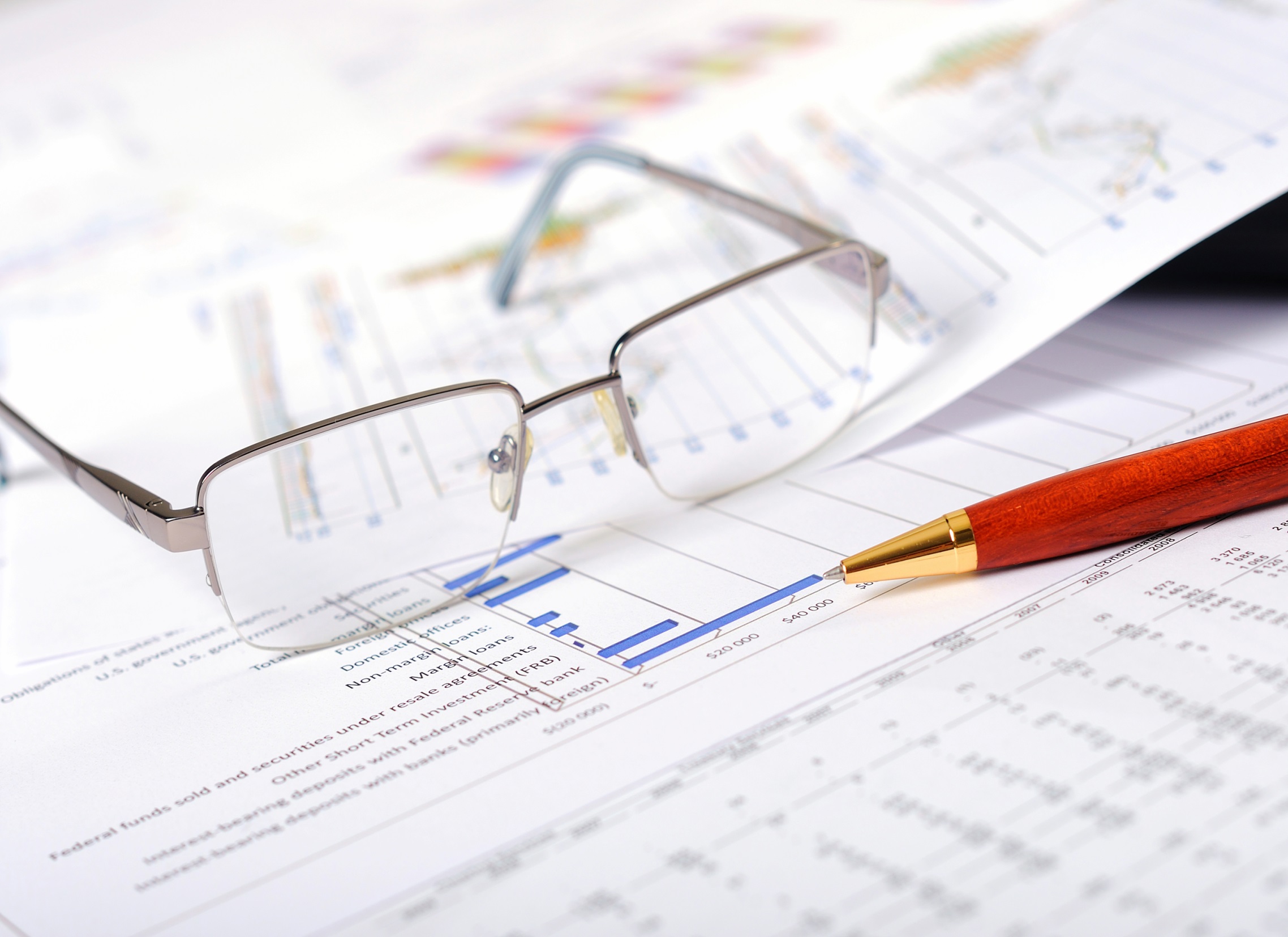 3. GYAKORLÁS
(ÁTJÁRÁS A KÉT MÓDSZER KÖZÖTT)
23
AZ EREDMÉNYKIMUTATÁS
ÖSSZKÖLTSÉG ELJÁRÁSSAL KÉSZÜLŐ EREDMÉNYKIMUTATÁS 
01.  Belföldi értékesítés nettó árbevétele
02.  Exportértékesítés nettó árbevétele
I. Értékesítés nettó árbevétele (01+02)	
03. Saját termelésű készletek állományváltozása
04. Saját előállítású eszközök aktivált értéke	   
II. Aktivált saját teljesítmények értéke (+03+04)  
III. Egyéb bevételek	 
05. Anyagköltség
06. Igénybe vett szolgáltatások értéke
07. Egyéb szolgáltatások értéke
08. Eladott áruk beszerzési értéke
09. Eladott (közvetített) szolgáltatások értéke
IV. Anyagjellegű ráfordítások (05+06+07+08+09)
10. Bérköltség11. Személyi jellegű egyéb kifizetések
12. Bérjárulékok
V. Személyi jellegű ráfordítások (10+11+12)
VI. Értékcsökkenési leírás
VII. Egyéb ráfordítások
A. Üzemi (üzleti) tevékenység eredménye (I+II+III-IV-V-VI-VII)
FORGALMI KÖLTSÉG ELJÁRÁRÁSSAL KÉSZÜLŐ EREDMÉNYKIMUTATÁS 
01.  Belföldi értékesítés nettó árbevétele
02.  Exportértékesítés nettó árbevétele
Értékesítés nettó árbevétele (01+02)
03.  Értékesítés elszámolt közvetlen önköltsége
04.  Eladott áruk beszerzési értéke
05.  Eladott (közvetített) szolgáltatások értéke
II. Értékesítés közvetlen költségei (03+04+05)
III.Értékesítés bruttó eredménye (I-II)
06.  Értékesítési, forgalmazási költségek
07.  Igazgatási költségek
08.  Egyéb általános költségek
IV. Értékesítés közvetett költségei (06+07+08)
V.  Egyéb bevételek
VI. Egyéb ráfordítások
A. ÜZEMI (ÜZLETI) TEVÉKENYSÉG EREDMÉNYE (+III-IV+V-VI)
3800
3800
1200
1200
5000
5000
800
500
400
400
100
900
700
1300
900
3700
500
200
100
300
400
600
100
1400
700
1700
900
1000
200
2100
300
1500
400
900
2100
VIGYÁZAT! EZEK NEM RÉSZEI A TERMELÉSI KÖLTSÉGENEK!!!
24
ÁTJÁRÁS A KÉT EREDMÉNYKIMUTATÁS KÖZÖTT
3600
TERMELÉSI KÖLTSÉG = + ÉRTÉKESÍTÉS KÖZVETLEN KÖLTSÉGE+ ÉRTÉKESÍTÉS KÖZVETETT KÖLTSÉGE ± AKTIVÁLT SAJÁT TELJESÍTMÉNYEK ÉRTÉKE		TK = + KV +KTT ± AST
ÉRTÉKESÍTÉS KÖZVETLEN KÖLTSÉGE =+ TERMELÉSI KÖLTSÉG- ÉRTÉKESÍTÉS KÖZVETETT KÖLTSÉGE -/+ AKTIVÁLT SAJÁT TELJESÍTMÉNYEK ÉRTÉKE		KV = + TK -KTT -/+ AST
ÉRTÉKESÍTÉS KÖZVETETT KÖLTSÉGE =+ TERMELÉSI KÖLTSÉG- ÉRTÉKESÍTÉS KÖZVETLEN KÖLTSÉGE -/+ AKTIVÁLT SAJÁT TELJESÍTMÉNYEK ÉRTÉKE		KTT = + TK -KV -/+ AST
AKTIVÁLT SAJÁT TELJESÍTMÉNYEK ÉRTÉKE =+ TERMELÉSI KÖLTSÉG- ÉRTÉKESÍTÉS KÖZVETLEN KÖLTSÉGE - ÉRTÉKESÍTÉS KÖZVETETT KÖLTSÉGE 		AST = + TK - KV -KTT
800 +400+100 = 1300
1400
900
1300
3600
-1400
- 900
1400
3600
-1300
- 900
900
3600
-1300
-1400
25
Személyi jellegű ráfordítások		26 000  
Értékesítés nettó árbevétele 	65 000
Értékesítés közvetlen költségei       	13 000
Értékesítés közvetett költségei       	36 000
Értékcsökkenési leírás                 	15 000
Egyéb ráfordítások                      	  6 000
Egyéb bevételek                        	12 000
Anyagjellegű ráfordítások             	13 000
Aktivált saját teljesítmények értéke?_____
Ö
Ö	F
	F
	F
Ö
Ö	F
Ö	F
Ö
Ö
EREDMÉNYKIMUTATÁS 1.ÁLLÍTSA ÖSSZE A VÁLLALKOZÁS ÖSSZKÖLTSÉG-TÍPUSÚ ÉS FORGALMI TÍPUSÚ EREDMÉNYKIMUTATÁSÁT AZ ÜZEMI EREDMÉNY SZINTJÉIG!
26
Személyi jellegű ráfordítások		26 000  
Értékesítés nettó árbevétele 	65 000
Értékesítés közvetlen költségei       	13 000
Értékesítés közvetett költségei       	36 000
Értékcsökkenési leírás                 	15 000
Egyéb ráfordítások                      	   6 000
Egyéb bevételek                        	12 000
Anyagjellegű ráfordítások             	13 000
Aktivált saját teljesítmények értéke?
T

KV
KTT
T


T
AST
5 000
AST = + TK - KV –KTT
+26000+15000+13000-13000-36000=5000
27
ÖSSZKÖLTSÉG ELJÁRÁSSAL
Értékesítés nettó árbevétele		65000
AST				 	 5000
Egyéb bevételek 			12000
Anyagjellegű ráfordítások	13000
Személyi jellegű ráfordítások	26000
Értékcsökkenési leírás		15000
Egyéb ráfordítások		  6000
Üzemi tevékenység eredménye	22000
82000
-60000
FORGALMIKÖLTSÉG ELJÁRÁSSAL
Értékesítés nettó árbevétele		65000
Egyéb bevételek				12000
Az értékesítés közvetlen költségei	13000
Az értékesítés közvetett költségei	36000
Egyéb ráfordítások		  6000
Üzemi tevékenység eredménye	22000
77000
55000
28
Állítsuk össze a vállalkozás  összköltség és forgalmi típusú 
eredménykimutatását az üzemi, ületi eredmény szintjéig!
11.000
Anyagjellegű ráfordítások
AST = Összes költség – 
Értékesítés közvetlen és 
közvetett költségei
20.000
Személyi jellegű ráfordítások
65.000
Értékesítés nettó árbevétele
15.000
Értékesítés közvetlen költségei
Értékesítés közvetett költségei
14.000
AST = 11.000 + 20.000 +
+ 10.000 - 15.000 - 
- 14.000 = 12.000
10.000
Értékcsökkenési leírás
Egyéb ráfordítások
5.000
Egyéb bevételek
9.000
Aktivált saját teljesítmények értéke
12.000
ÖSSZKÖLTSÉG
65.000
FORGALMI
I.
ÉNÁ
65.000
I.
ÉNÁ
12.000
II.
AST
15.000
II.
Értékesítés ktlen. ktg-i
9.000
III.
Egyéb bevételek
11.000
IV.
Anyagjellegű ráford.
50.000
III.
Értékesítés bruttó er.
14.000
IV.
Értékesítés ktett. ktg-i
20.000
V.
Személyi jellegű ráford.
9.000
V.
Egyéb bevételek
10.000
Értékcsökkenési leírás
VI.
5.000
Egyéb ráfordítások
VI.
5.000
Egyéb ráfordítások
VII.
40.000
A
ÜZEMI (ÜZLETI) ER.
40.000
A
ÜZEMI (ÜZLETI) ER.
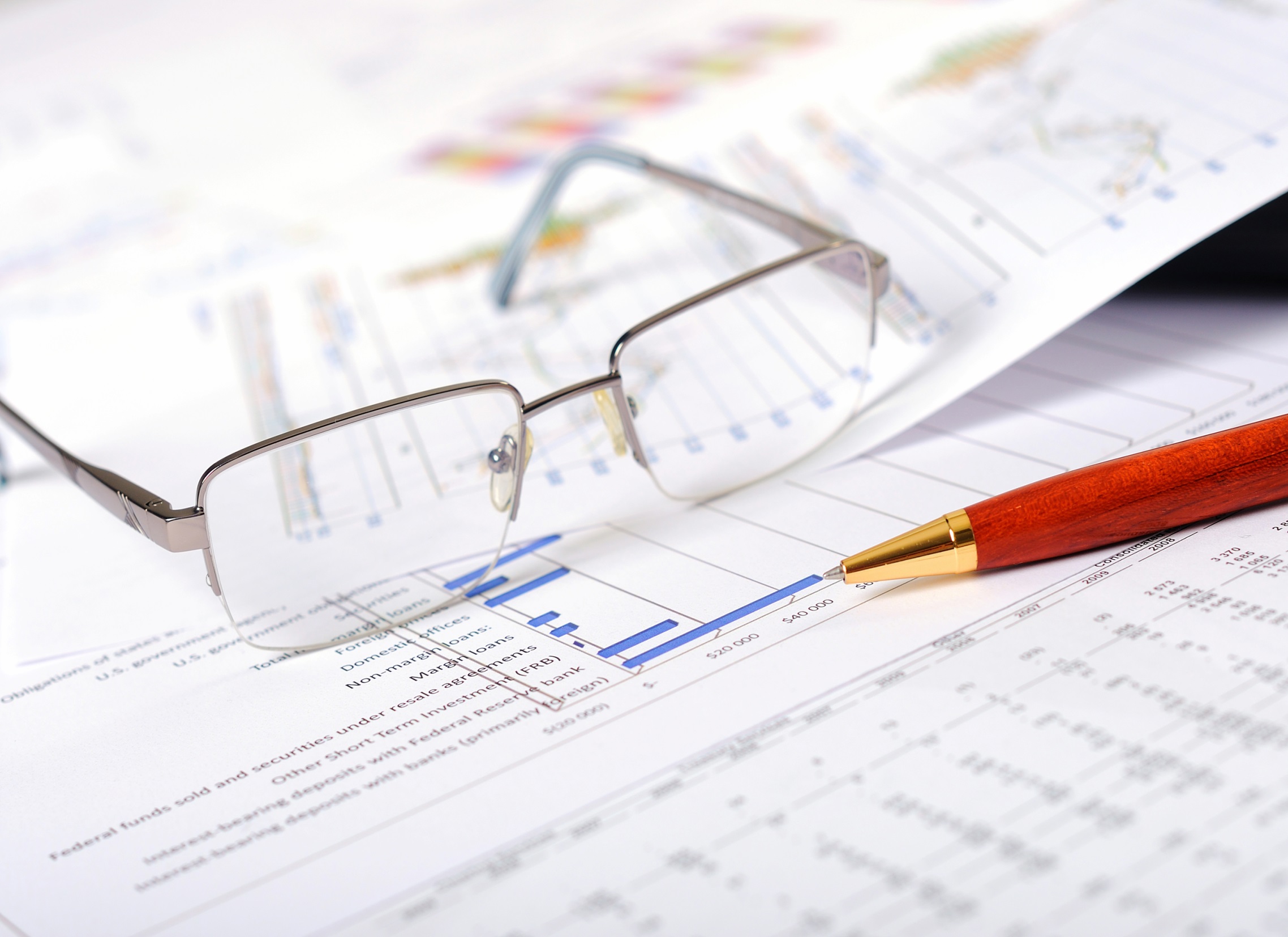 AZEREDMÉNYREALIZÁLÁS A VÁLLALKOZÁS MŰKÖDTETÉSÉNEK CÉLJA ÉS ÉRTELME!
30
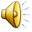